S i s t e m a

reproductor
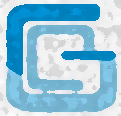 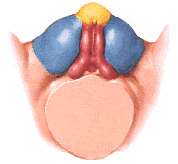 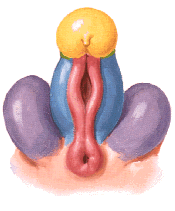 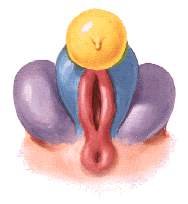 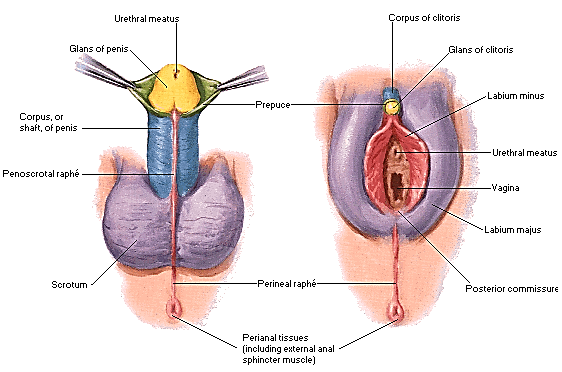 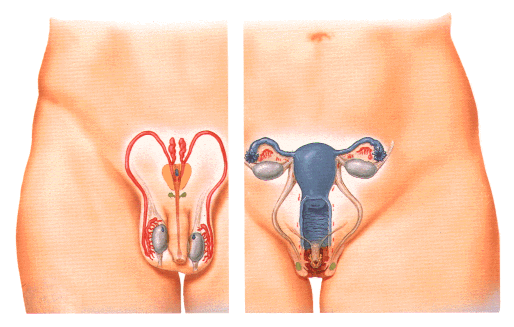 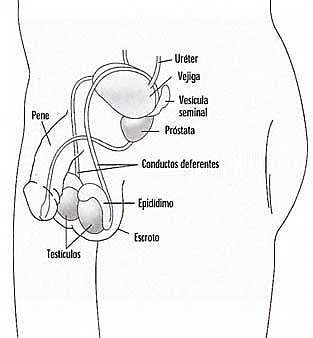 Sistema 
Reproductor 
Masculino
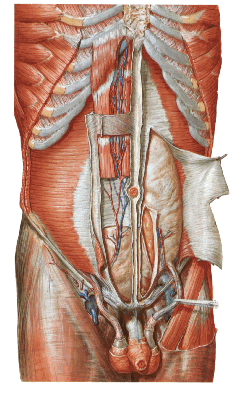 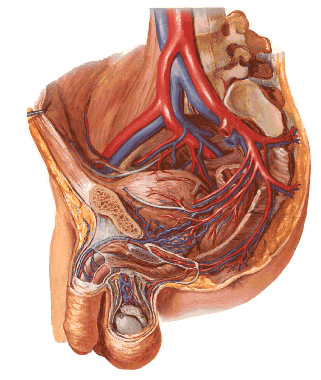 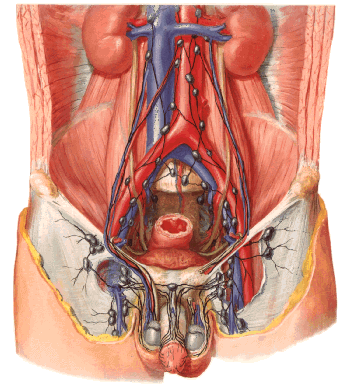 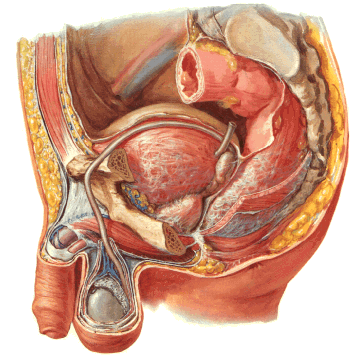 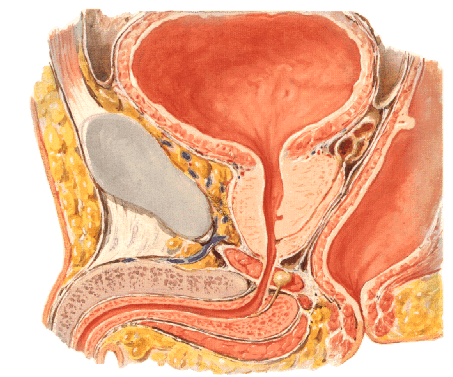 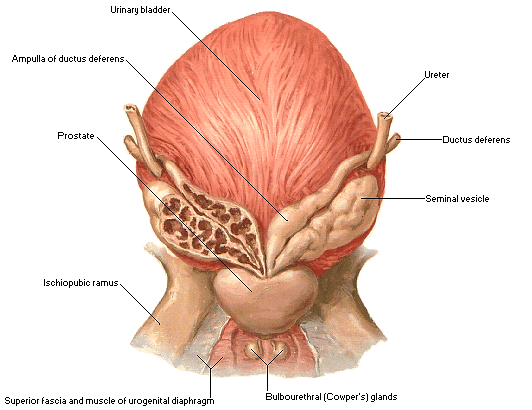 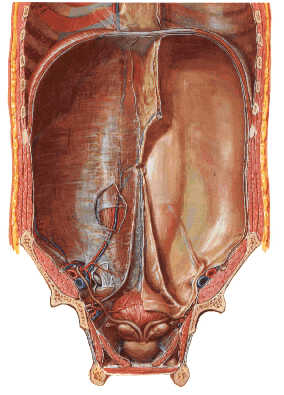 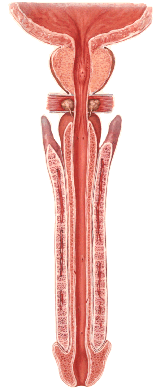 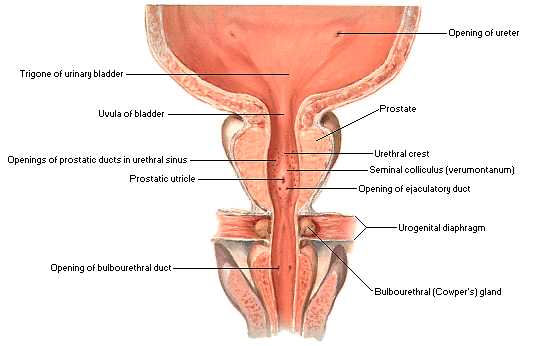 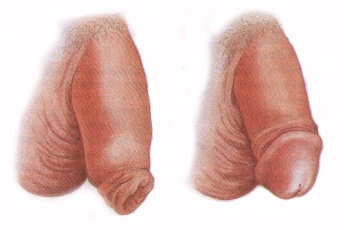 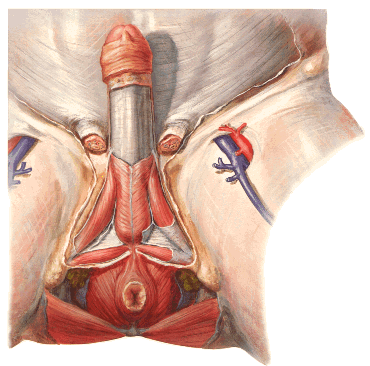 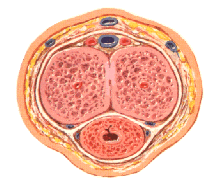 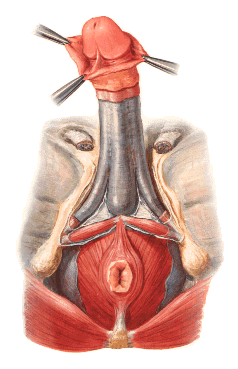 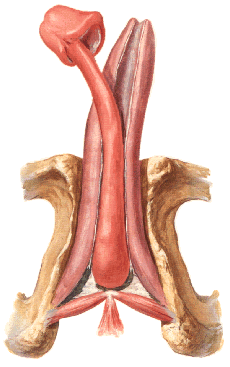 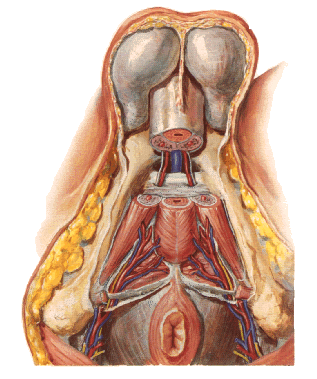 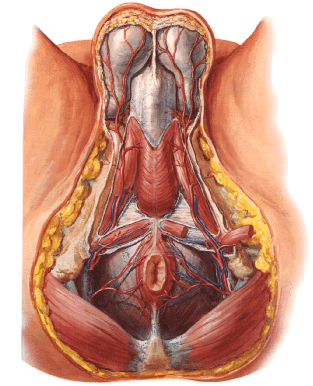 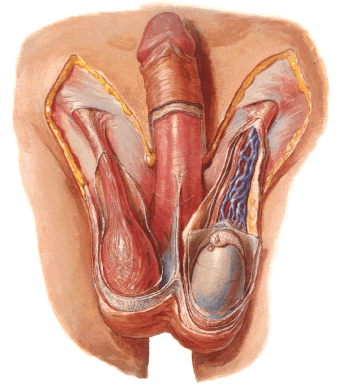 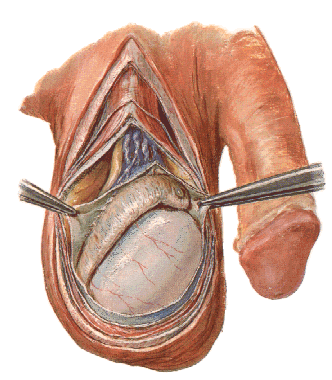 8  SEMANAS
11  SEMANAS
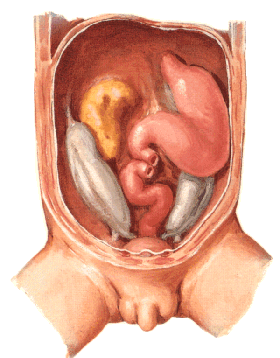 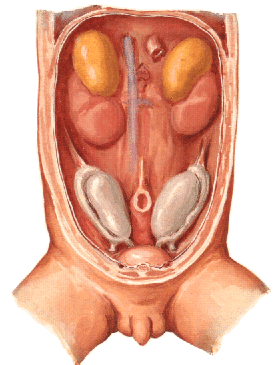 18  SEMANAS
36  SEMANAS
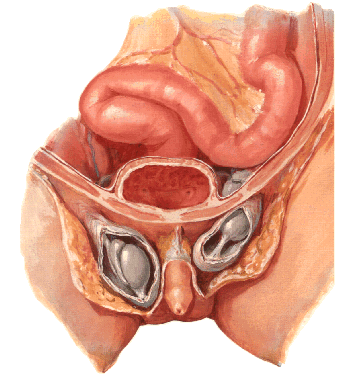 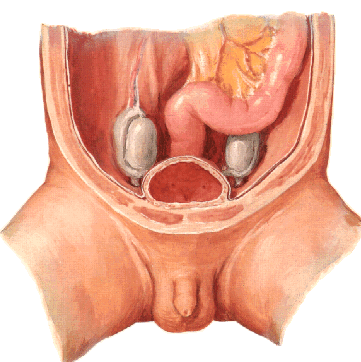 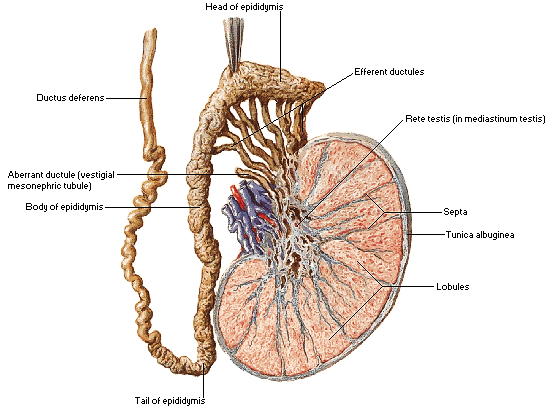 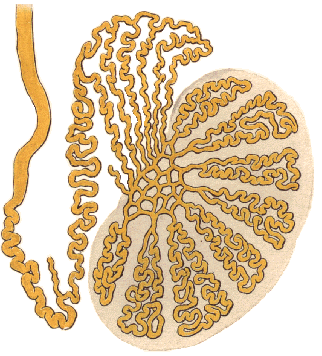 Sistema 
Reproductor 
Femenino
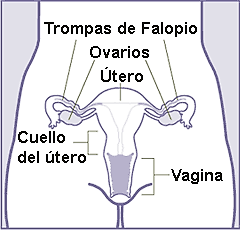 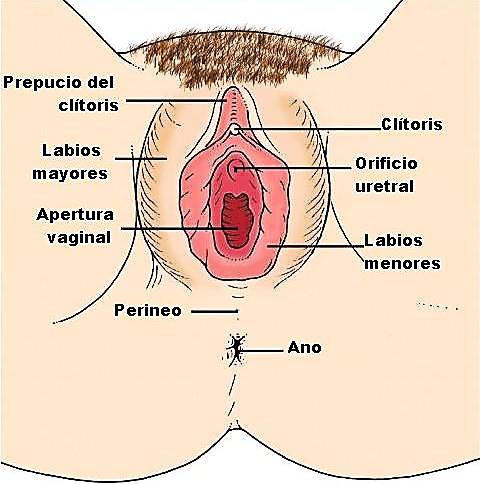 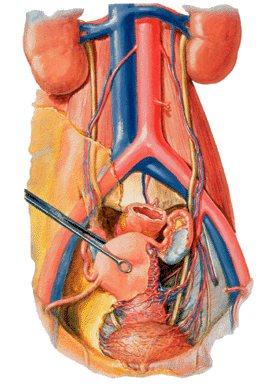 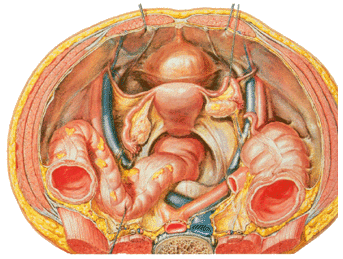 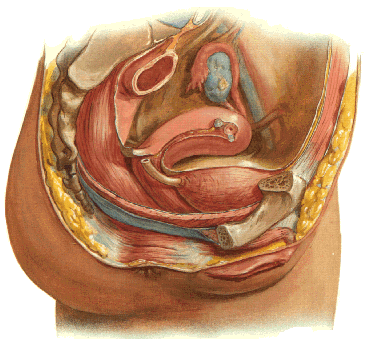 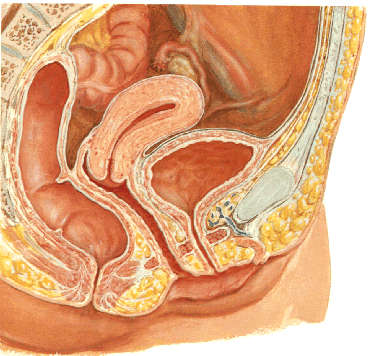 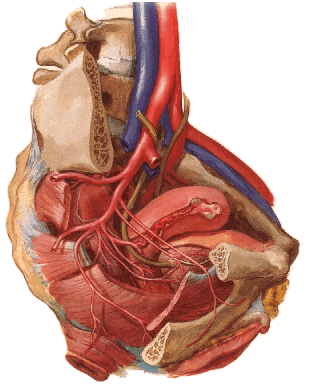 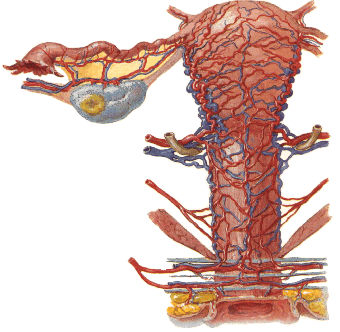 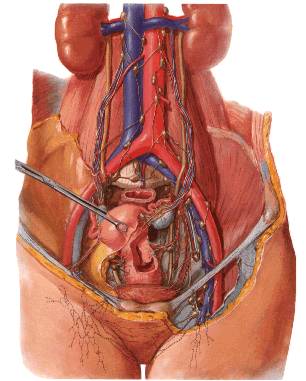 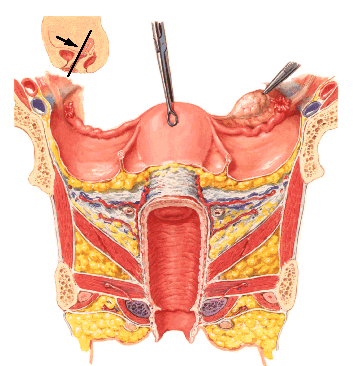 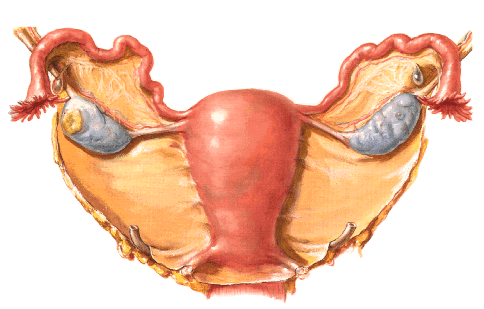 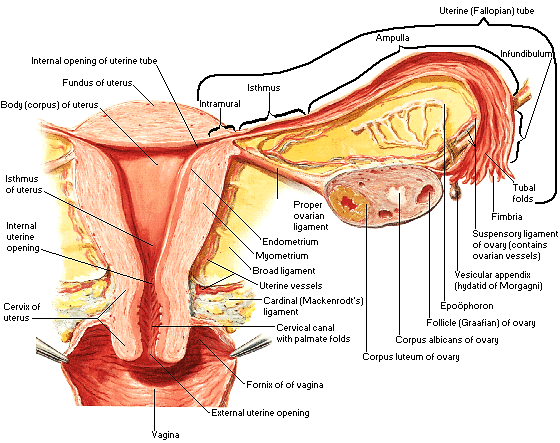 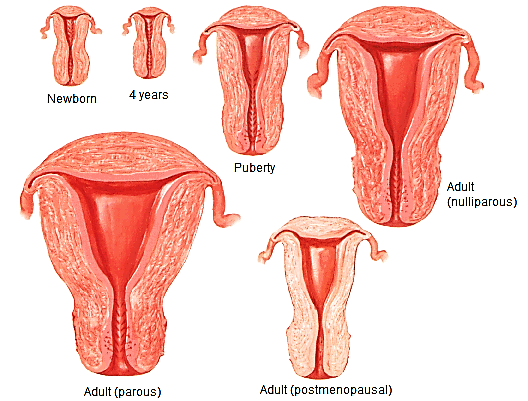 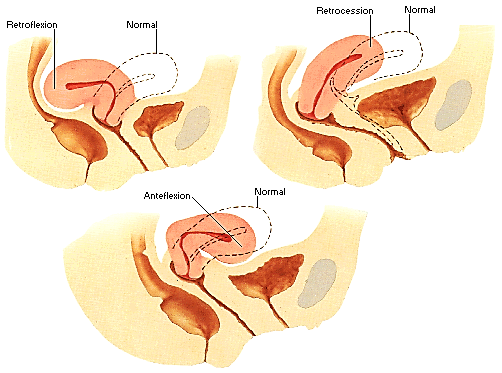 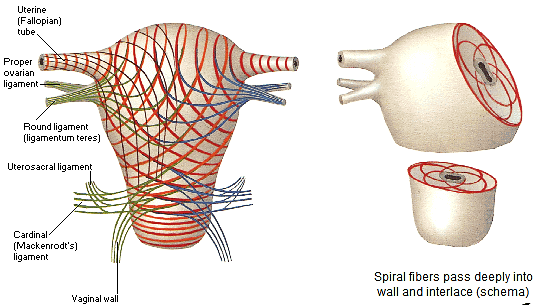 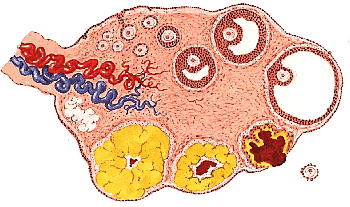 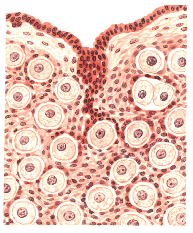 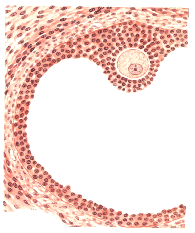 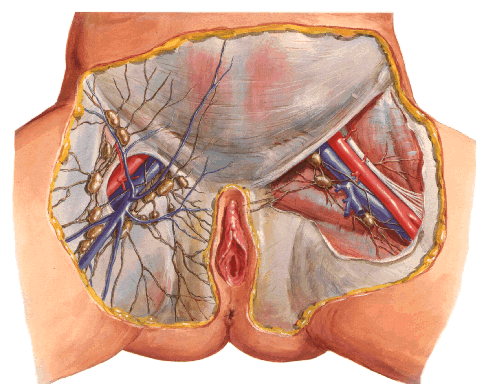 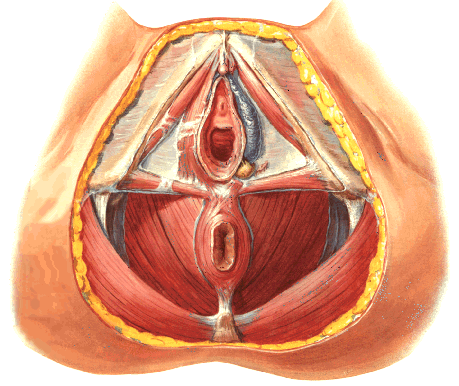 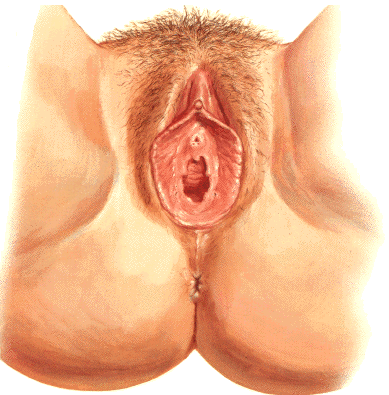 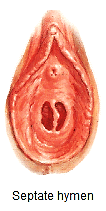 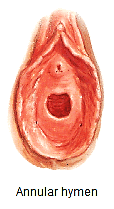 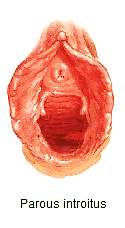 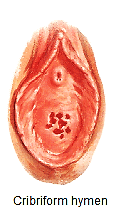 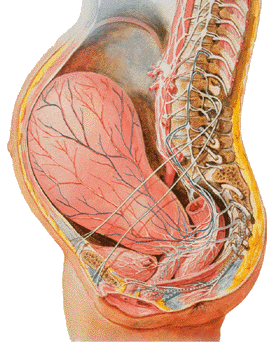 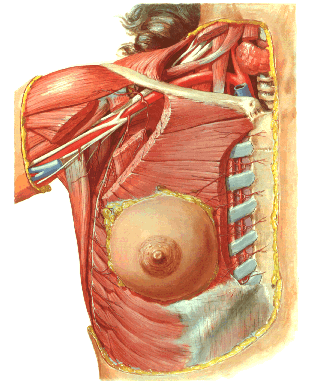 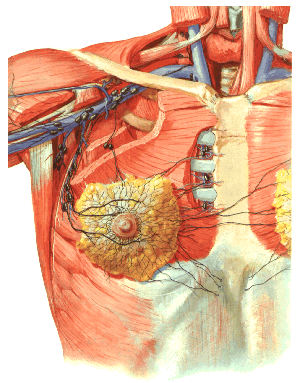 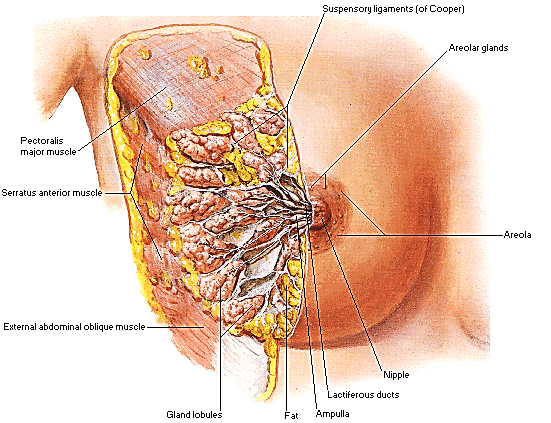 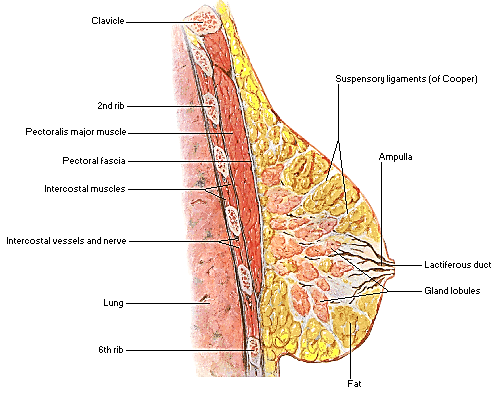 Fisiología del Sistema Reproductor
Funciones reproductivas masculinas
Espermatogénesis 

Realización del acto sexual masculino 

Regulación hormonal de funciones reproductivas
Espermatogénesis
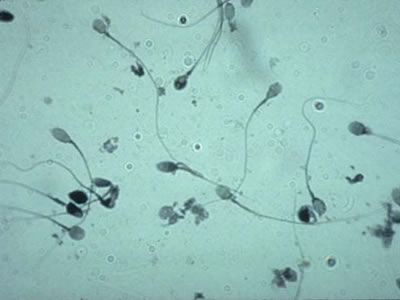 Etapas del acto sexual masculino
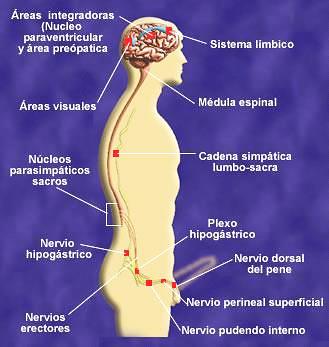 Erección 

Lubricación 

Emisión y 
         eyaculación
Regulación de funciones reproductoras
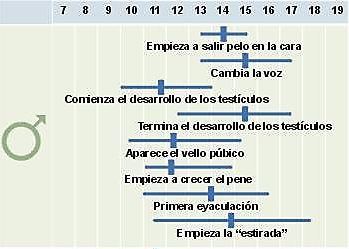 Funciones reproductoras femeninas
Ovogénesis 

Regulación hormonal de funciones reproductivas 

Realización del acto sexual femenino

Periodo de gestación y lactancia
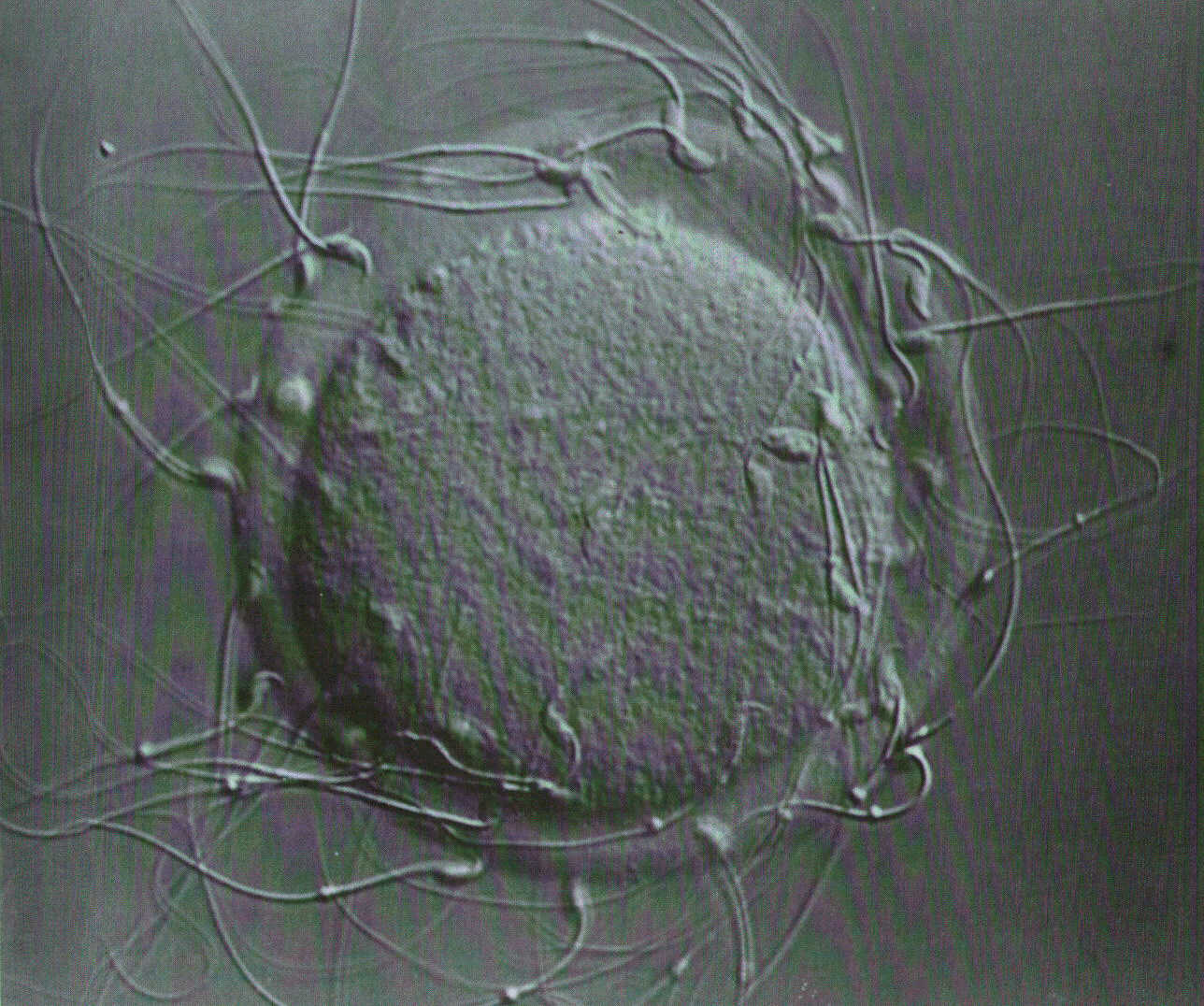 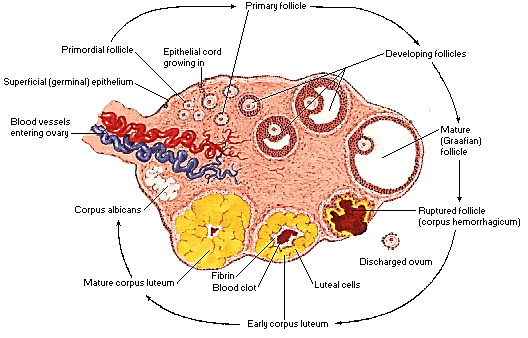 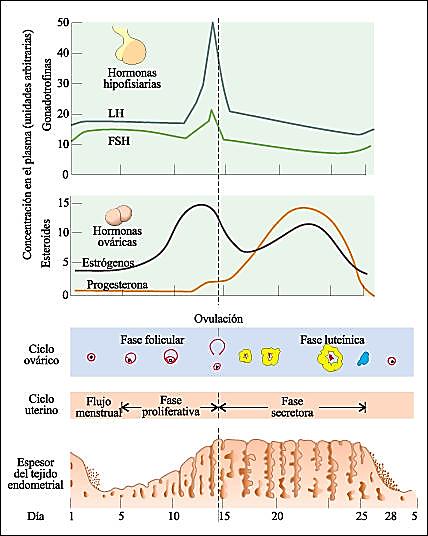 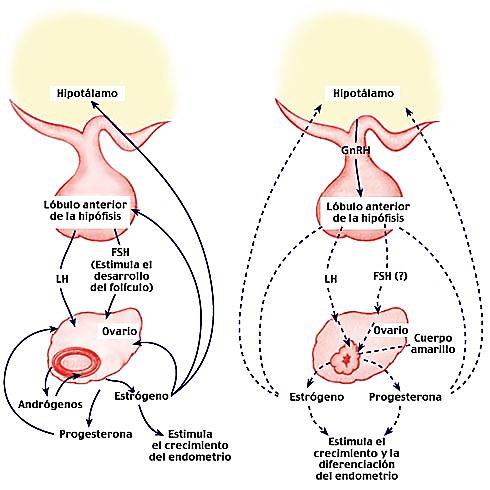 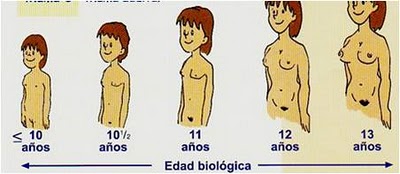 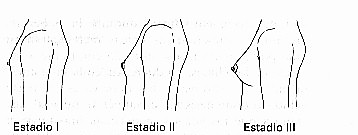 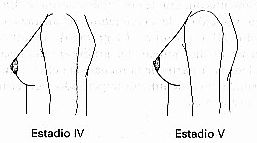 Acto sexual femenino
Estimulación y excitación 

Erección y 
	lubricación 

Orgasmo femenino
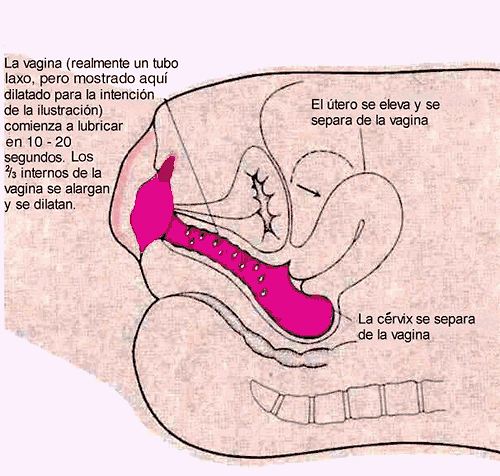 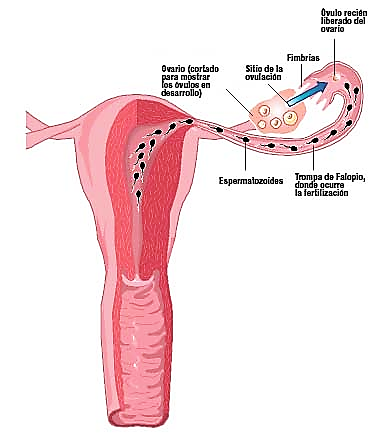 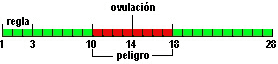 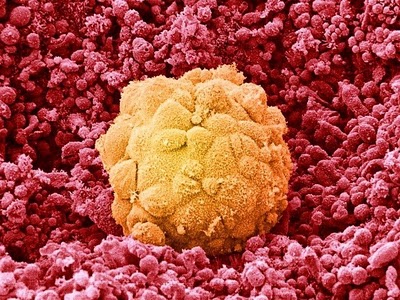